موضوع : ویتامین میوه ها
کاری از : محمد صالح داد گسترنیا
سیب چه ویتامینی دارد
سیب 10 ویتامین دارد انواع ویتامین های سیب                  A / B1 / B2 / B3 / B5 / B6 / B9 / C /E / K
است
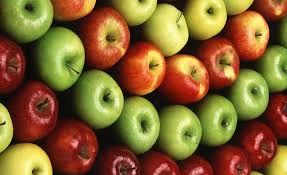 انار چه ویتامینی دارد
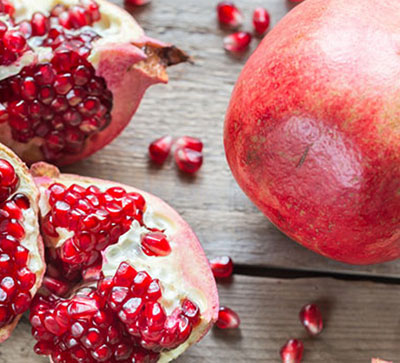 فیبر: 7 گرم
پروتئین: 3 گرم
ویتامین C: 30
ویتامین K: 36
فولات: 16
پتاسیم: 12
پرتقال چه ویتامینی دارد
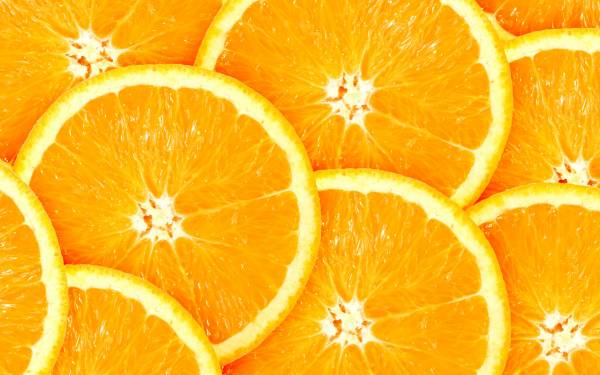 انرژی 86 کیلو کالری
پروتئین 2 گرم
هیدرات کربن 22 گرم
فیبر 4 گرم
ویتامین C
 اسید فولیک 55.2 میکرو گرم
پتاسیم 333.04 میلی گرم
تیاسین 0.16 میلی گرم
هندوانه چه ویتامینی دارد
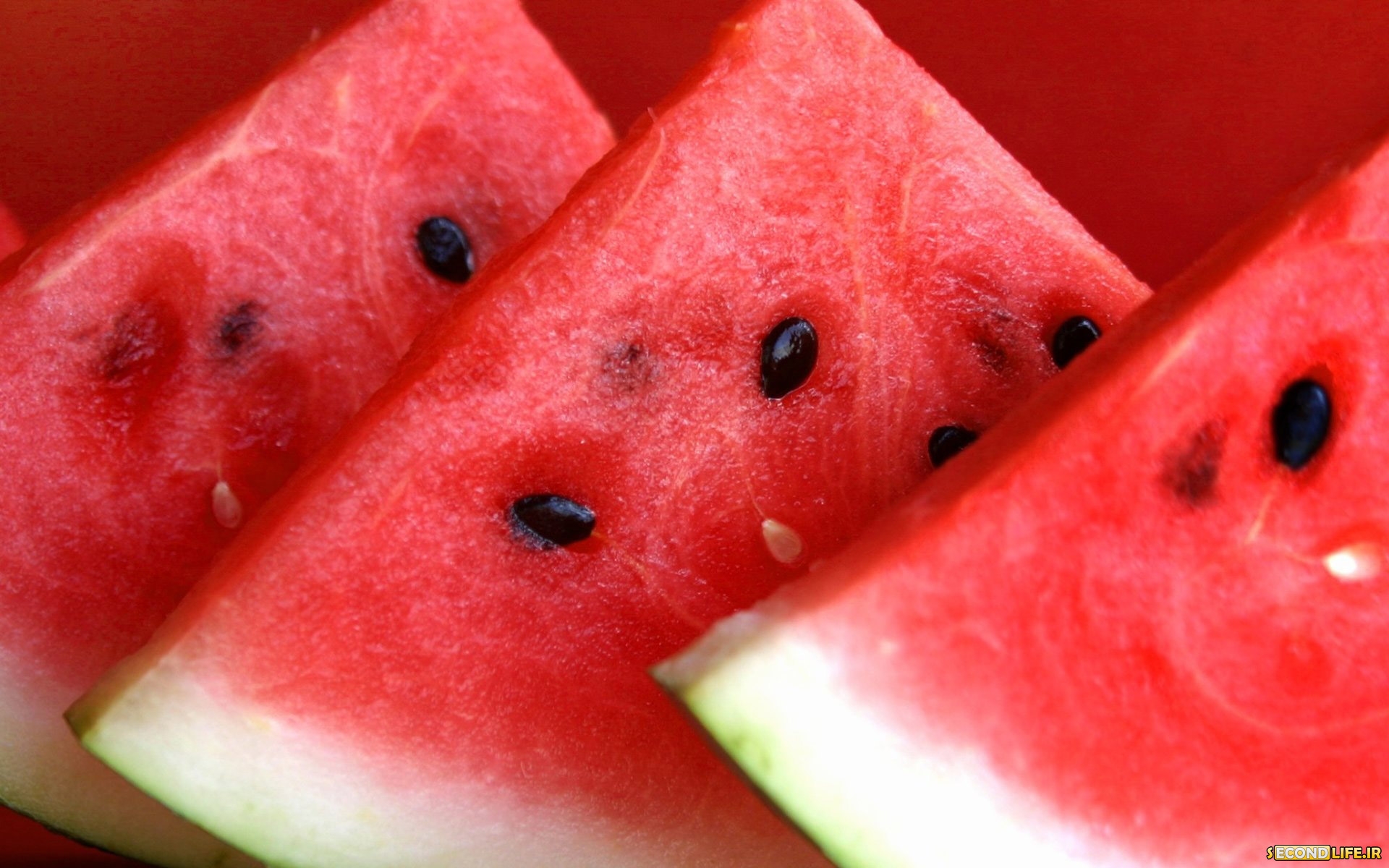 هندوانه منبع طبیعی از بهترین آنتی‌اکسیدان‌ها بوده که طبیعت فراهم کرده است. آنتی ‌اکسیدان‌هایی مثل ویتامین‌ C و A که از ما در برابر بیماری‌ها محافظت می‌کنند. با مصرف هندوانه خطر کم ‌آب شدن بدن نیز کاهش می‌یابد.
توت فرنگی چه ویتامینی دارد
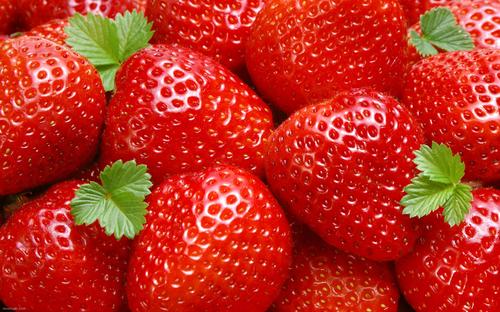 توت فرنگی طیف وسیعی از فواید را دارا است و می تواند از دفاع کردن بدن در برابر انواع بیماری ها پشتیبانی کند. بیش از 600 نوع توت فرنگی وجود دارد.
کالری:49
قند:7 گرم
چربی:0 گرم
فیبر:3 گرم
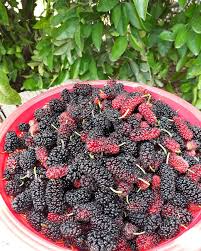 توت چه ویتامینی دارد
۴۳ عدد کالری؛
۸۸% آب؛
۱٫۴ گرم پروتئین؛
۹٫۸ گرم کربوهیدرات (عمدتا شامل قندهای ساده، مانند گلوکز و فروکتوز و کمی نشاسته و فیبر)؛
۸٫۱ گرم شکر؛
۱٫۷ گرم فیبر (شامل ۲۵% فیبر محلول به‌شکل پکتین و ۷۵% فیبر غیرمحلول به‌شکل لیگنین)؛
۰٫۴ گرم چربی.
پایان
با تشکر از توجه شما
3صلوات بر محمد و آل محمد